TUCÍDIDES
LA REVOLUCIÓN COMIENZA PERO SIN LOS DIOSES
Lo que interesa a Tucídides es la manera de pensar y proceder.
REALISMO POLÍTICO
ESTRICTOS ESTÁNDARES DE RECOPILACIÓN DE PRUEBAS 
DE SUS ANÁLISIS EN TÉRMINOS DE CAUSA-EFECTO SIN REFERENCIA A LA INTERVENCIÓN DE DIOSES
PADRE DE LA ESCUELA DEL REALISMO POLÍTICO,
 QUE VALORA LAS RELACIONES ENTRE LAS NACIONES EN FUNCIÓN DE SU PODER, Y NO EN RAZÓN DE LA JUSTICIA
OBRA
En su obra, escrita con gran rigor, analiza los hechos, yendo más allá de lo anecdótico para buscar las motivaciones personales de los protagonistas de los hechos, sus ambiciones y sus temores, sin ocultar sin embargo su admiración por algunas posturas políticas. 
Intenta que prime la objetividad.
STASIS
“STASIS", como estructura recurrente, independientemente de las diferentes formas que adopta, puede ser analizado como una fuerza negativa y destructora, que, al igual que la enfermedad, es inevitable, porque depende de la naturaleza humana. 
 Que todos los rasgos de la naturaleza humana reaparecen en la "stasis". en la muy elaborada narración de la "stasis de corcira" (libro iii) Tucídides nos proporciona el ejemplo mas importante de su propia visión de la historia
NATURALEZA HUMANA
Tucídides no da pie a la especulación religiosa, se atiene a la naturaleza humana para narrar unos acontecimientos contemporáneos a él, algunos incluso vividos por él mismo y otros que le fueron transmitidos, pero no por el fruto de una larga tradición oral: para él su obra tiene un valor ejemplar: ktêma eis aeí (tesoro para siempre)
NATURALEZA HUMANA
Para Tucídides la verdadera e irreprimible naturaleza del hombre tiende en el fondo, más a su propio provecho que a lucirse mediante conductas meritorias ejemplares
Vengativa
Propensión al error y al desacierto
Envidiosa del brillo de las persona
CRÍTICA HISTÓRICA
Tucídides que innovará al introducir la crítica histórica de las ideas políticas, los acontecimientos, las causas profundas y los detonantes externos del conflicto entre griegos con una mezcla de objetividad.

  Finalmente la utilización del pasado en Tucídides -la Arqueología - está en función de hacer comprensible el presente, mientras que en Heródoto está en función de buscar la anécdota (casi como una enciclopedia etno-geográfica e histórica).
EL PODER
Relacionado con tal concepto están todas las alusiones y meditaciones que Tucídides va haciendo sobre el poder: su mayor preocupación como político y militar es analizar el fenómeno del poder, del imperialismo y del hecho revolucionario. 
Para nuestro autor la ambición de poder es un impulso innato de la naturaleza humana y es éste el que, como motor de los impulsos humanos, explica la conducta de los estados en la idea de que el débil está dominado por el fuerte -la filosofía del más fuerte.
EL PODER IMPERIALISTA DE ATENAS
Por ello la Historia de la Guerra del Peloponeso es la historia del intento de conservación y aumento del poder imperialista de Atenas, resultado de un plan prefijado de expansión imperialista y excusado en el temor del propio imperio a perder su poder a manos de potencias rivales.
El imperialismo es el centro focal de la reflexión de Tucídides en boca primero de los grandes políticos atenienses (Pericles, Cleón, Nicias y Alcibíades) con las matizaciones y precauciones de cada uno de ellos y después de los principales personajes del bando contrario (Hermócrates, Arquídamo, Brásidas) con sus temores e individualismos, con la idea subyacente de que la gran beneficiada de la guerra fue Esparta.
PREOCUPACION POR EL PRESENTE
Como escritor Tucídides es heredero de la sofística ateniense y del espíritu de esta ciudad, así como de las corrientes científicas y filosóficas del momento. Cómo se muestran estas corrientes e influencias en el autor, es fácil de indagar.

 Una tendencia del espíritu filosófico y político ateniense de la época es la preocupación por el presente, de ahí el giro total de la concepción histórica de Tucídides respecto a la historiografía anterior. 
Al mismo tiempo, el gusto ateniense por la preocupación humana como ser social, por su conducta privada -su moral- y su conducta pública -su política-, se traduce en la búsqueda tucidídea de la historia política y humana alejada de toda influencia divina y de la historia legendaria.
LEYES NATURALES
De la filosofía natural de Anaxágoras y de Demócrito toma la concepción de que el espíritu humano actúa de acuerdo a sus leyes, leyes naturales, sin intervención divina: la vida y la historia se manifiestan como el encadenamiento de circunstancias naturales y materiales junto con los hechos humanos.

  De la escuela hipocrática hereda Tucídides la metodología médica: deducir las causas por observación e inducción, mediante la experiencia y el raciocinio; la distinción entre causas -aitía como causa profunda- y síntomas -profásis como pretextos y motivos ocasionales-; la influencia del carácter moral -nómos- y físico -fysis- de los pueblos y su interés médico y minucioso por describir la peste de Atenas.
MÉTODO HISTÓRICO
En Tucídides todos los elementos que componen su obra están integrados de un modo coherente y orgánico en el núcleo fundamental de la obra. Además del relato objetivo de los hechos hay dos elementos fundamentales: la reconstrucción del pasado, mas o menos lejano, y los diálogos (TEXTO 53: Tucídides, Historia... I, 1-ss).
1. Narración de hechos presentes: es la narración objetiva de los acontecimientos de la guerra. Están ordenados por orden cronológico, y sin digresiones de tipo histórico-etnológico. Sólo en contadas ocasiones aparece alguna observación personal.
2. Discursos: dan al lector una idea sobre la situación en aquel momento. Aparecen intercalados con la narración; tratan de explicar el porqué de los acontecimientos pasados o anticipando lo que va a suceder. En los discursos aparecen los móviles de los personajes, clarifican el modo de actuar, las fuerzas políticas.
3.Reconstrucción del pasado: la encontramos en dos partes, la arqueología y la pentecontecia. La primera es el relato de la historia antigua, y la segunda la de los últimos cincuenta años de historia. Ambas están perfectamente integradas y justificadas en la obra. La primera muestra la génesis de la dualidad Atenas-Esparta. La segunda el periodo tras las Guerras Médicas en el que nace el imperialismo ateniense y el enfrentamiento actual con Esparta.
TESIS Guerra del Peloponeso
En ella enuncia su tesis básica: la Guerra del Peloponeso es la mayor que ha sostenido el mundo helenístico, y estalló por el temor de Esparta a la creciente potencia de Atenas. 
Y, sobre todo, analiza el mecanismo que llevó a Grecia a un dualismo peligroso que sólo podía desembocar en un conflicto general.
 Y, además, quiere poner de manifiesto que la guerra, en sus dos fases, es una guerra única, cuyo sentido ha escapado a todos sus contemporáneos.
FUERZAS ACTIVAS
A Tucídides le interesan fundamentalmente las causas, a las que distingue de los motivos accidentales.
 Las fuerzas activas que mueven la historia son materiales y espirituales. Aunque no desprecia las primeras, su especialidad son las segundas, esto es, la psicología humana. 
Pero se trata de una psicología general, del hombre como ser humano. Fundamentales para obtener el éxito son, para él, la inteligencia y la audacia.
DEL CAOS AL COSMOS
La génesis del proceso histórico consiste en el tránsito del caos a un cosmos               humano, ajeno de toda intervención divina o externa a la propia voluntad humana. 
       El caos son las tribus errabundas desconocedoras de la agricultura, el cosmos, la polis, que encarna el bienestar, y cuyo destino es imponerse, por afán de poder, para así materializar el cosmos que encarna.
LA MARCHA DE LA HISTORIA
Supone dos procesos simultáneos: el paulatino desarrollo del sentimiento de comunidad de las ciudades griegas, la Hélade, y el proceso de concentración de poder en dos ciudades: Atenas y Esparta.
EL CONFLICTO
Tucídides quiere hacer ver que el conflicto era inevitable. 
El conflicto vino dado por el temor ante el imperialismo ateniense, que le llevaba a intentar dominar toda la Hélade. Tucídides expone su tesis de la índole insaciable del poder: la razón de ser del poder es el poder absoluto. 
La guerra es, por tanto, el único medio de llegar a este poder absoluto. 
Para Tucídides es Atenas la ciudad más apropiada para detentar este poder universal, sus virtudes son expuestas en la oración fúnebre pronunciada por Pericles
ESPARTA
Por el contrario, Esparta representa el inmovilismo, la paralización de la historia. Ahora bien, el hecho mismo de que la guerra es inevitable no quiere decir que el desenlace esté predeterminado.
 El desenlace de la guerra no es predecible porque no depende de la ciudad sino de las decisiones y acciones de los hombres en cuyas manos estaba el conducir a la ciudad hacia este destino, y además depende también de la fortuna. 
De ahí la importancia de la figura del héroe, el caudillo que debe guiar la ciudad y sortear los avatares de la fortuna.
CÁLCULO Y PREVISIÓN
Este caudillo ideal es, para Tucídides, Pericles, tras cuya muerte, los políticos entregaron el poder al pueblo, siguiendo sus caprichos, con lo que se incurrió en todos los errores que culminaron en la derrota ateniense. 
Las cualidades primordiales del estadista son el cálculo y la previsión
La gran obra de Tucídides es su Historia de la Guerra del Peloponeso. 

En ella narra el enfrentamiento entre Atenas (y sus aliados de la Liga de Delos) y Esparta (y sus aliados de la Liga del Peloponeso) durante más de dos décadas, entre los años 431 a 404 a.C., hasta que finaliza con la aplastante victoria espartana y el hundimiento de la talasocracia ateniense.
INTELIGENCIA EL FACTOR DECISIVO
Para él no es la envidia de las deidades el motor del acontecer histórico, sino que éste anida en la lógica interna de los hechos y en las acciones y reacciones de la psicología y de la inteligencia humana.

El hombre en cuanto ser social va a ser el verdadero protagonista de la Historia de la Guerra del Peloponeso. Siendo la razón y no el mito la que explique los sucesos que narra, Tucídides suprime cualquier referencia a la fuerza moral como leitmotiv de las acciones humanas. 
Es la inteligencia el factor decisivo de la historia aunque también tiene cabida la influencia del azar, hasta el punto de que aquellas acciones pueden escapar de la estrategia preconcebida por los hombres.
FRASES CÉLEBRES
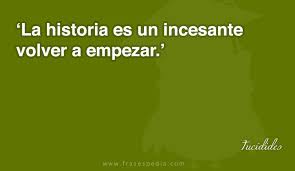